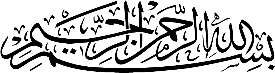 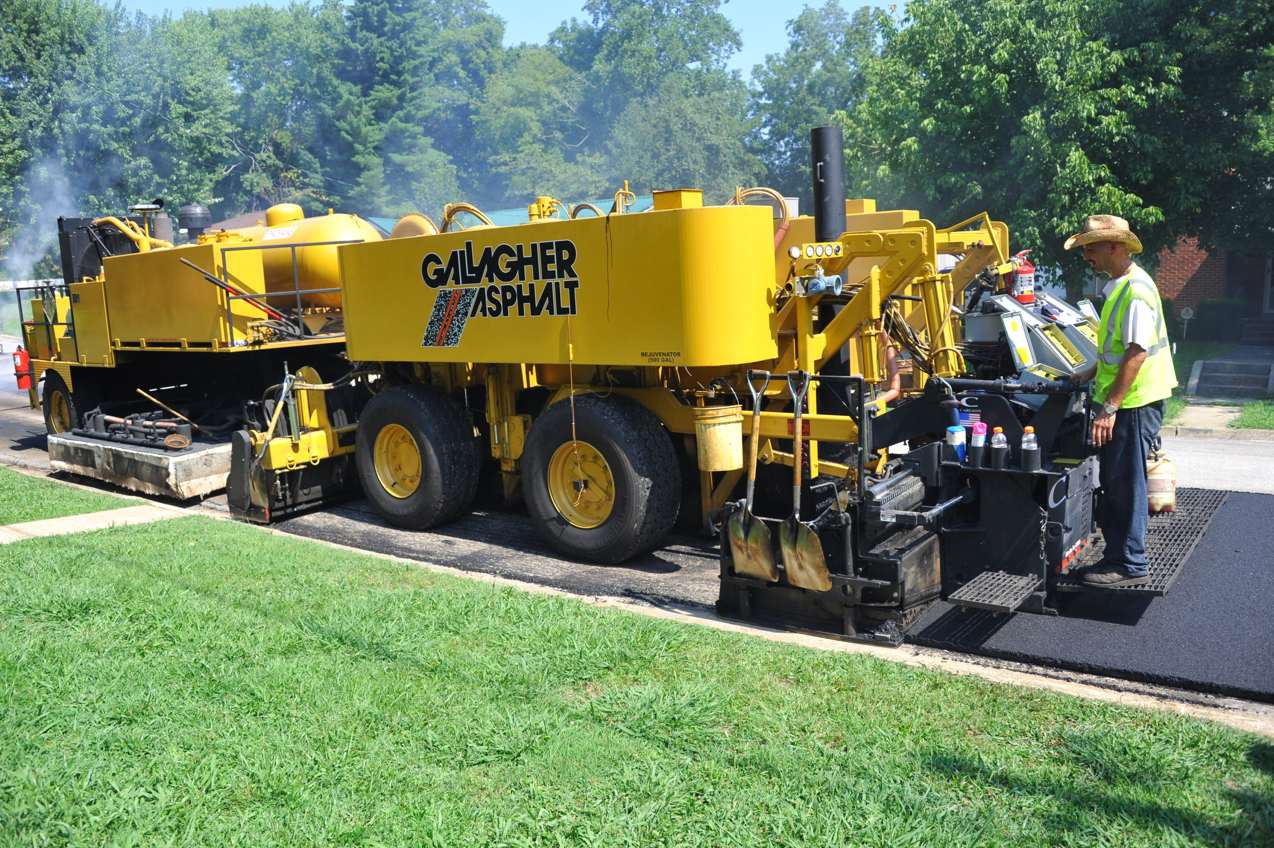 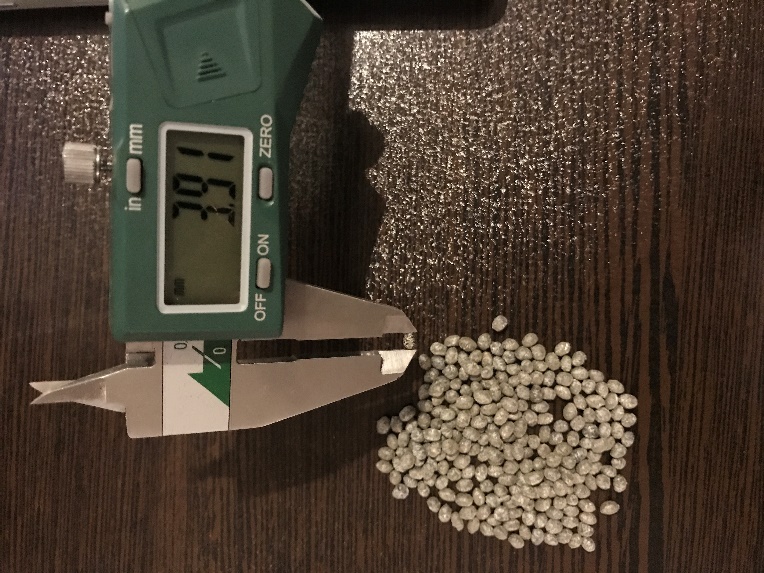 تولید گرانول پلیمری با خاصیت اصلاح و ارتقاء خواص روسازی آسفالتی حاوی تراشه‌های آسفالت کهنه بازیافتی
ارائه دهنده طرح:
سید امیر سعادتجو
دانشجوی دکتری مهندسی عمران دانشگاه علم و صنعت ایران
اردیبهشت 1400
تعریف مساله
2 از 15
احداث روسازی جدید با استفاده از همان آسفالت کهنه روسازی قدیم RAP
تعریف مساله
3 از 15
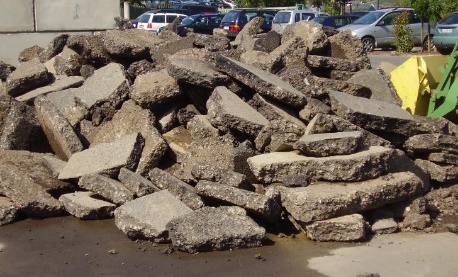 ارائه راهکار
4 از 15
مهندسی معکوس نمونه وارداتی گرانول‌های پلیمری و تولید آن در داخل کشور
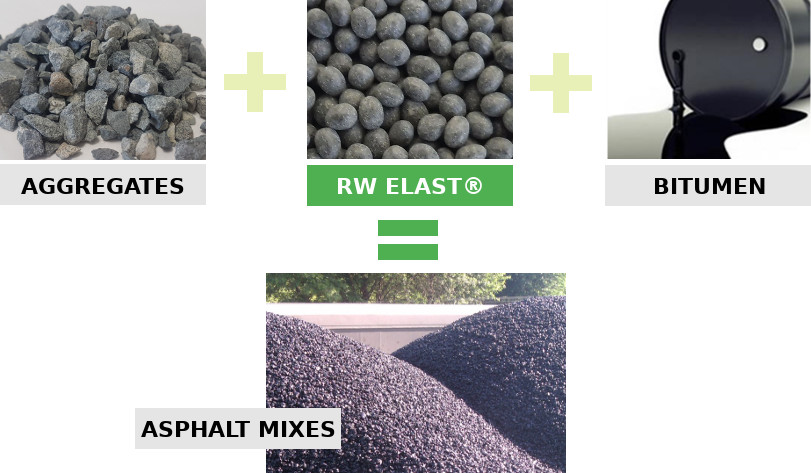 نمونه وارداتی پلیمر
5 از 15
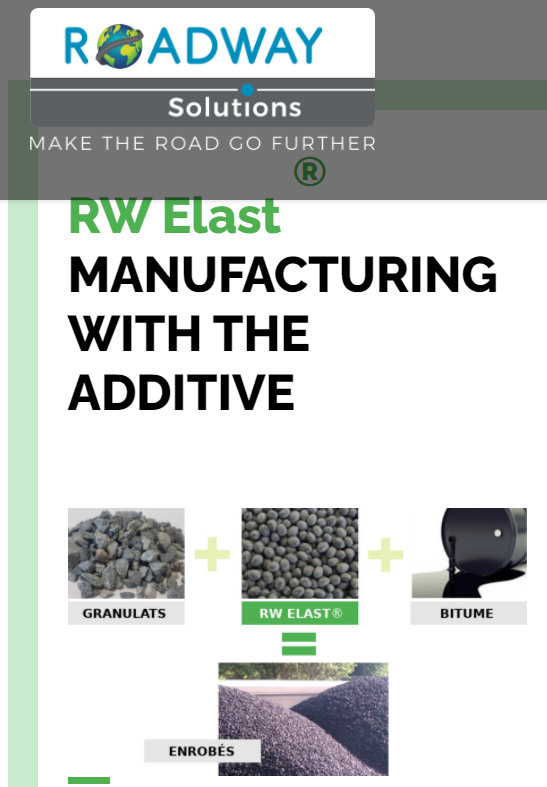 شرکت ROADWAY Solution فرانسه تنها تولید کننده این پلیمر در سطح جهان است.
قیمت در سال 99 هر کیلوگرم از آن 25 هزار تومان بوده است.
در صورت تولید انبوه در کشور، این محصول با 40 الی 60 درصد این قیمت قابل تولید خواهد بود.
رقبا و راهکارهای مشابه
6 از 15
مزایای طرح پیشنهادی
7 از 15
گرانول‌های آماده استفاده به طور مستقیم به میکسر آسفالت اضافه می‌شود.
سهولت در تولید و اجرای آسفالت
صرفه جویی اقتصادی و امکان‌پذیری استفاده از تراشه آسفالت کهنه بیشتر
حمایت از محیط‌زیست 
حفظ کیفیت قیر آسفالت 
امکان بازیافت چندین باره آسفالت حاوی این پلیمر
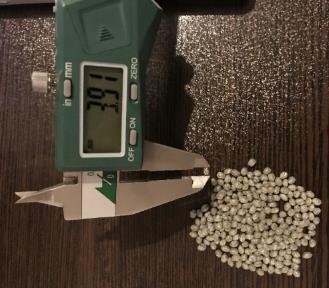 كاربرد محصول و مشتریان طرح
8 از 15
مشتریان بالقوه این پلیمر عبارتند از:
شرکت‌ها و ارگان‌های تابعه وزارت راه 
معاونت عمراني شهرداری‌ها
مهندسين مشاور و پیمانکار راهسازی
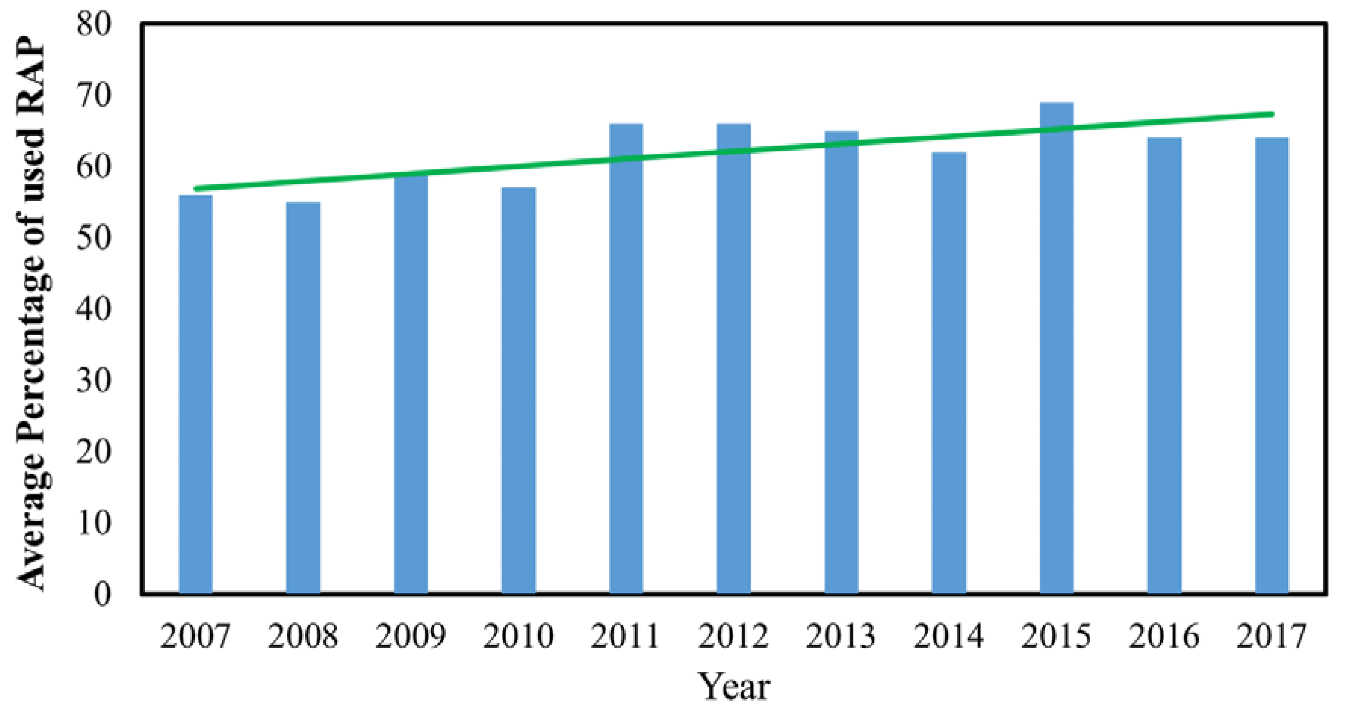 كاربرد محصول و مشتریان طرح
9 از 15
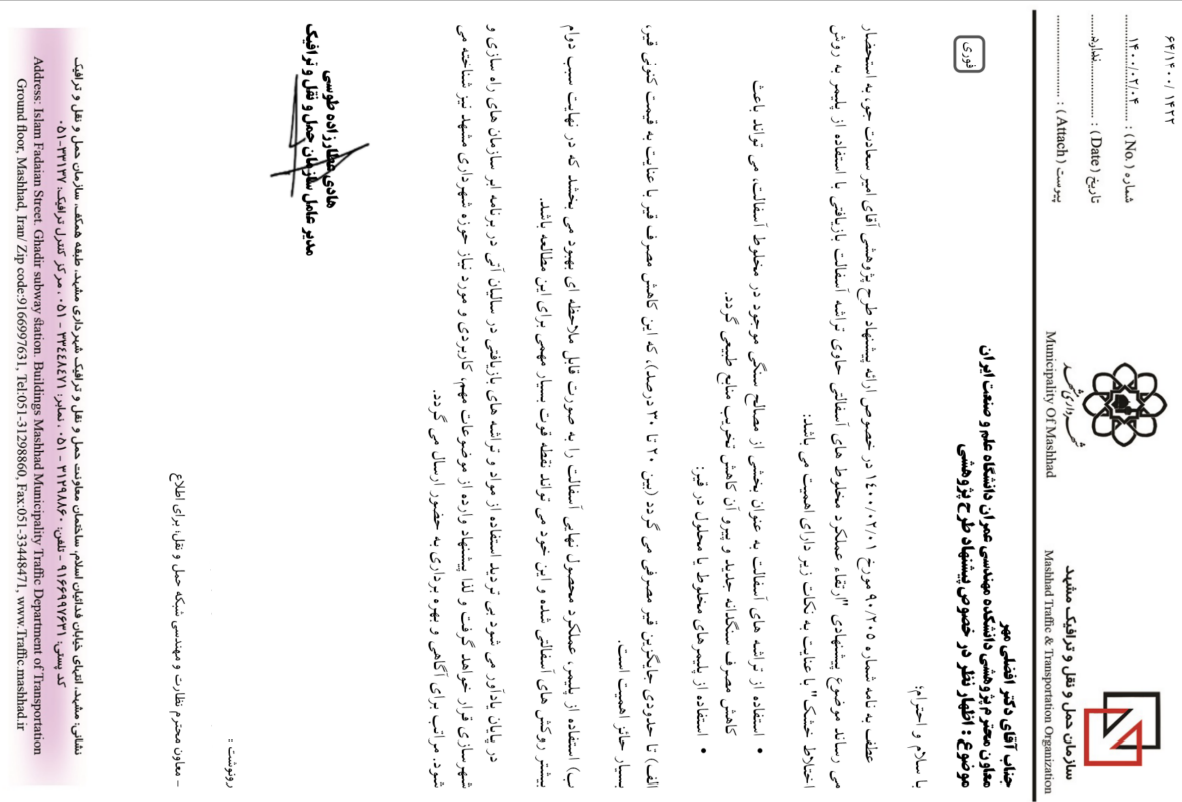 استقبال شهرداری مشهد از طرح و اعلام نیاز به نتایج حاصل از آن
تخمین بازار داخلی و خارجی
10 از 15
برآورد قیمت داخلی هر کیلوگرم پلیمر: 15 هزار تومان
برآورد قیمت خارجی هر کیلوگرم پلیمر: 20 هزار تومان
اقدامات صورت گرفته
11 از 15
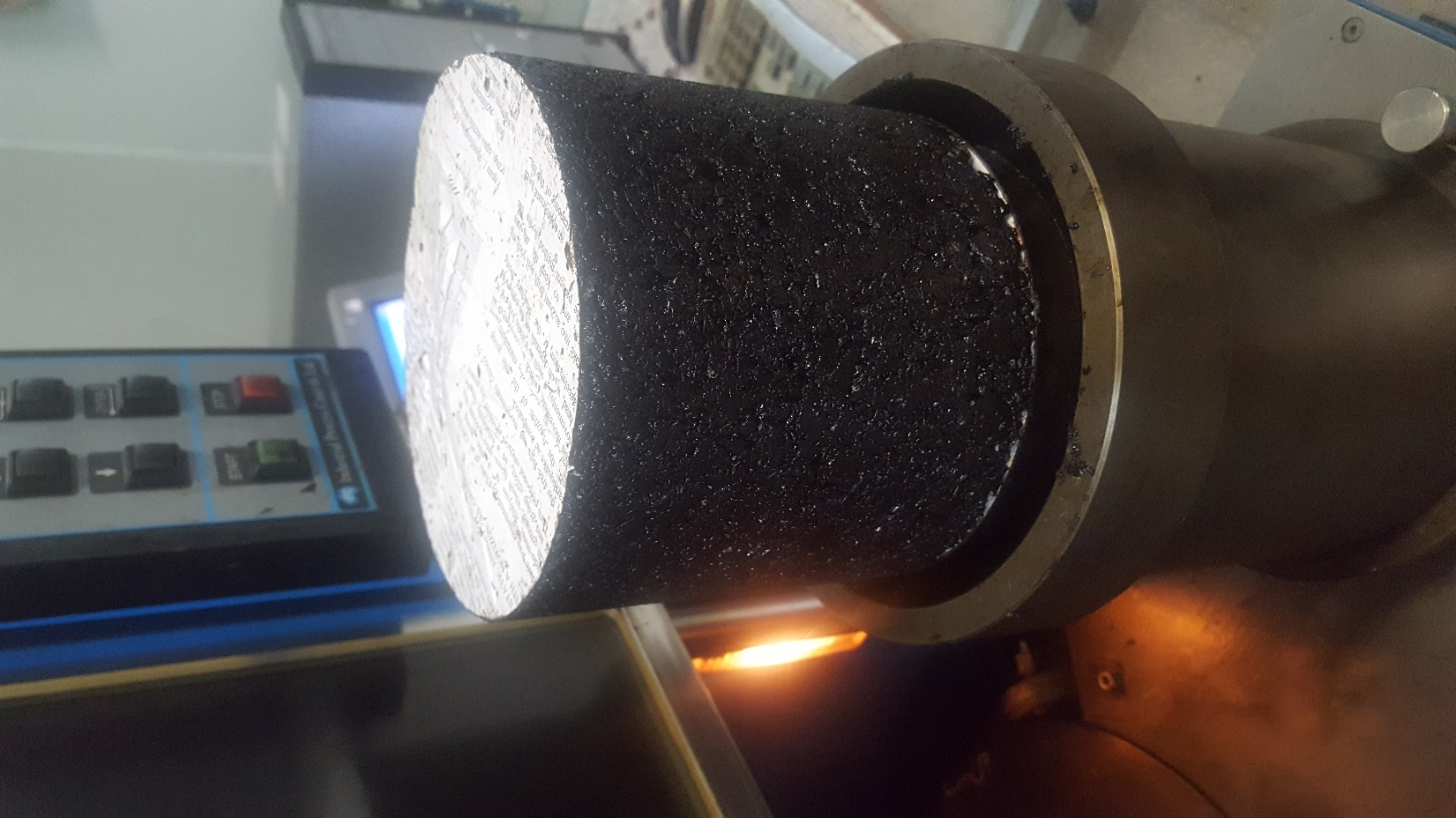 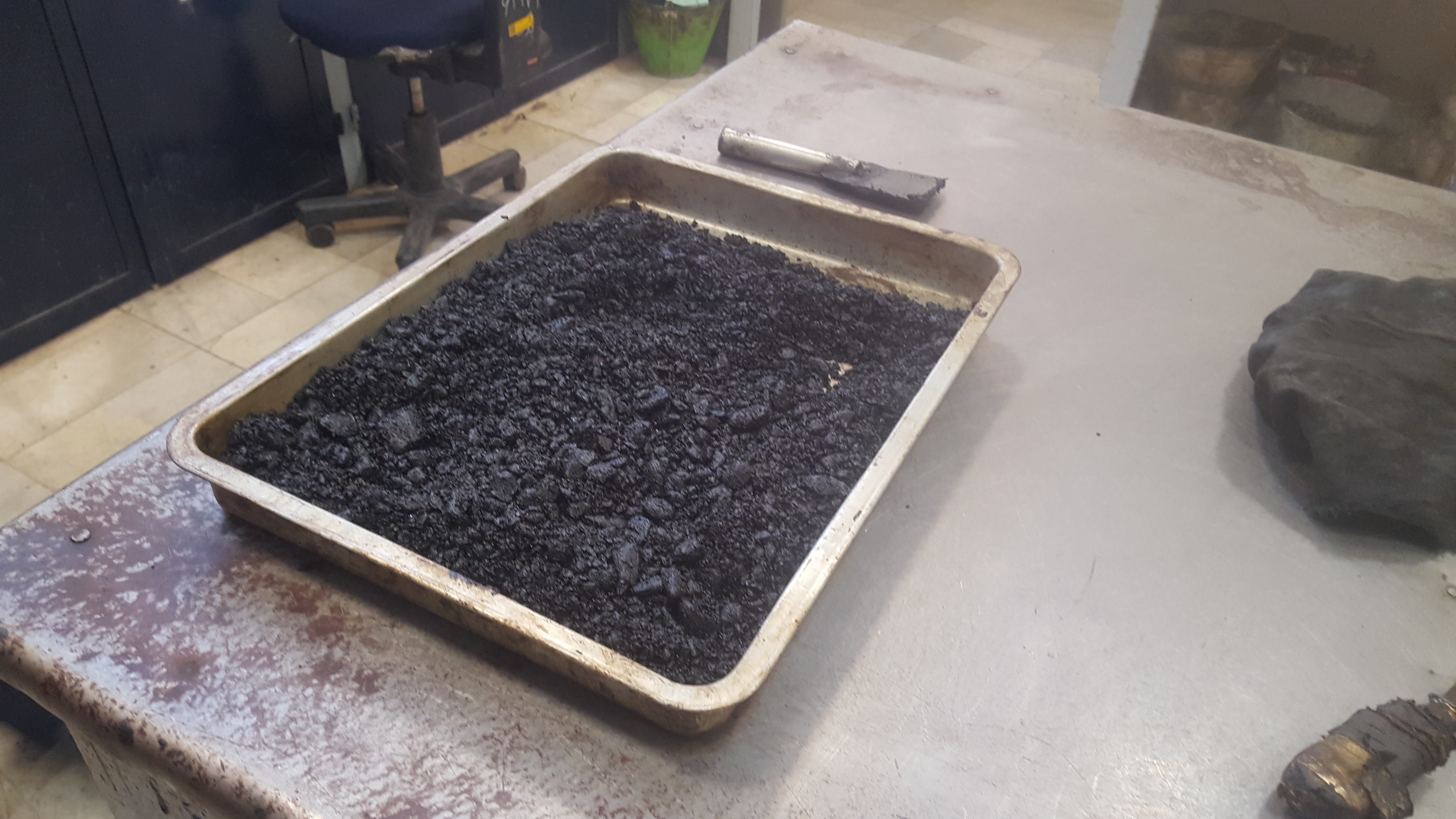 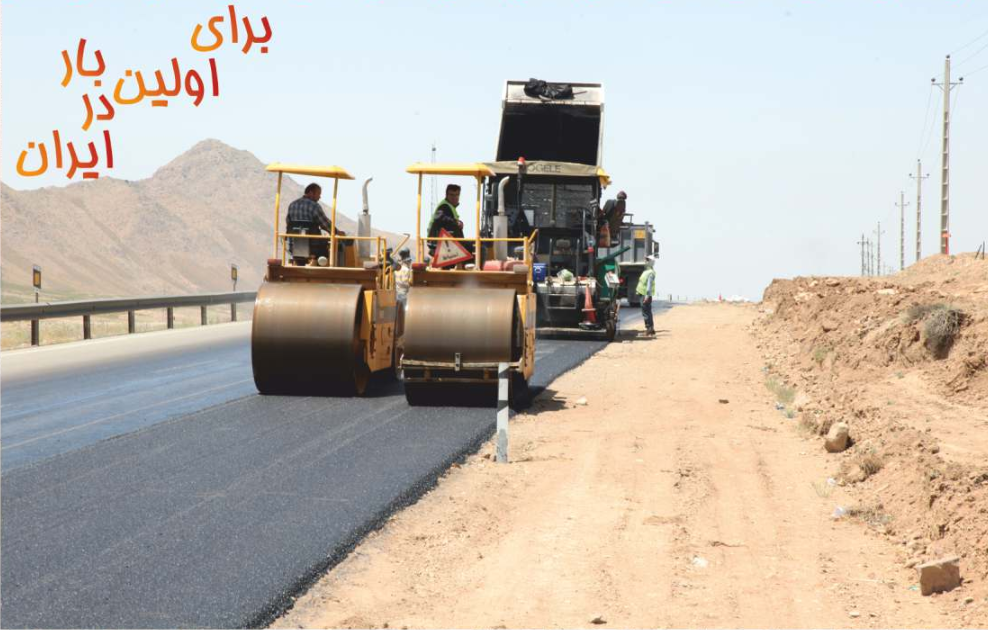 نقشه راه پیش رو و مطالبات از شتابدهنده
12 از 15
زیرساخت‌ها یا تجهیزات آزمایشگاهی اختصاصی
13 از 15
دستگاه‌های مرتبط با ساخت پلیمر
دستگاه‌های مرتبط با ساخت آسفالت
سیستم‌های کامپیوتری جهت تحلیل نتایج
اعضای تیم تحقیقاتی
14 از 15
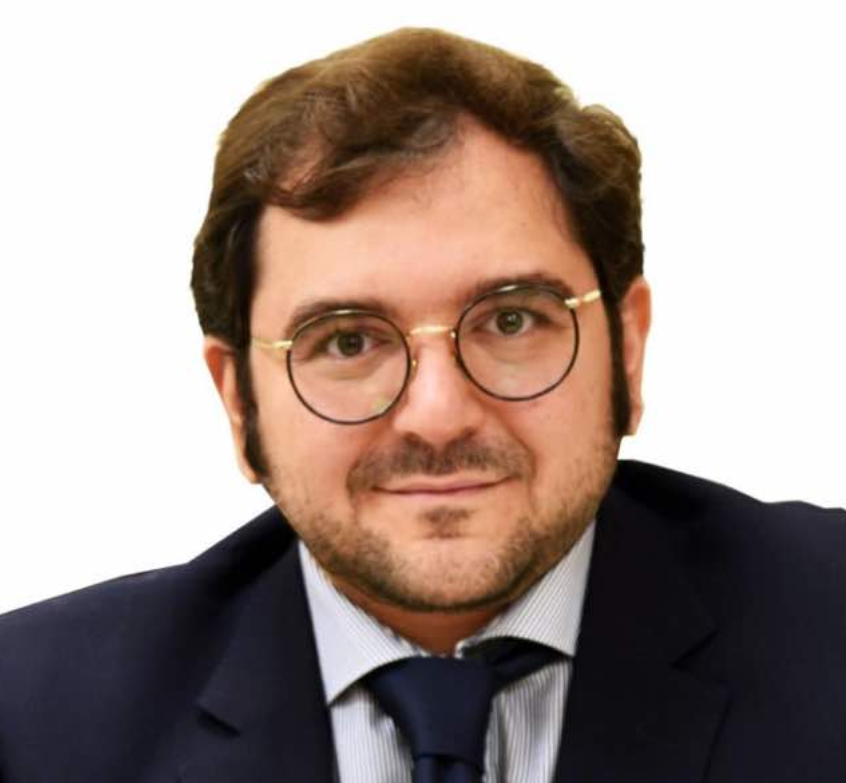 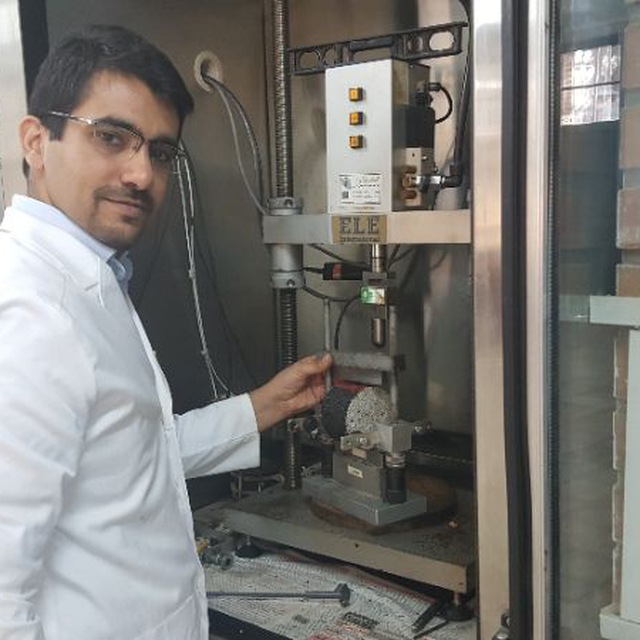 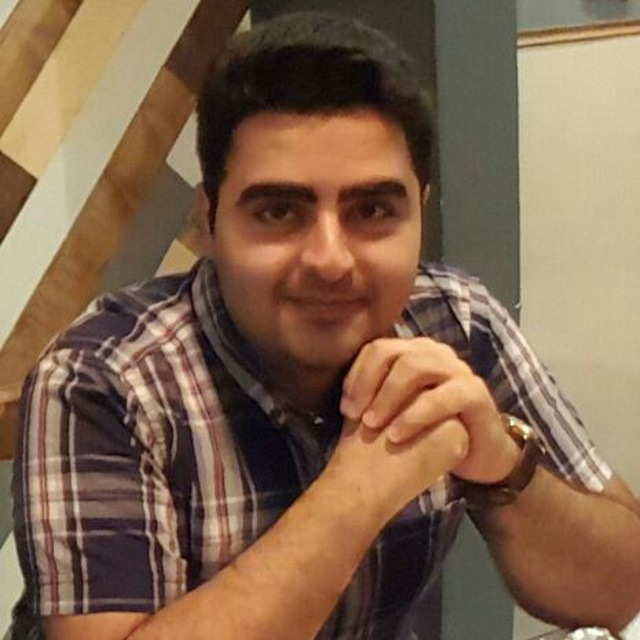 بخش ارزیابی عملکرد آسفالت
علی منیری
دکتری عمران
علم و صنعت
حمیدرضا صاحب‌الزمانی
دکتری عمران
تهران
سید امیر سعادتجو
دانشجوی دکتری عمران
علم و صنعت
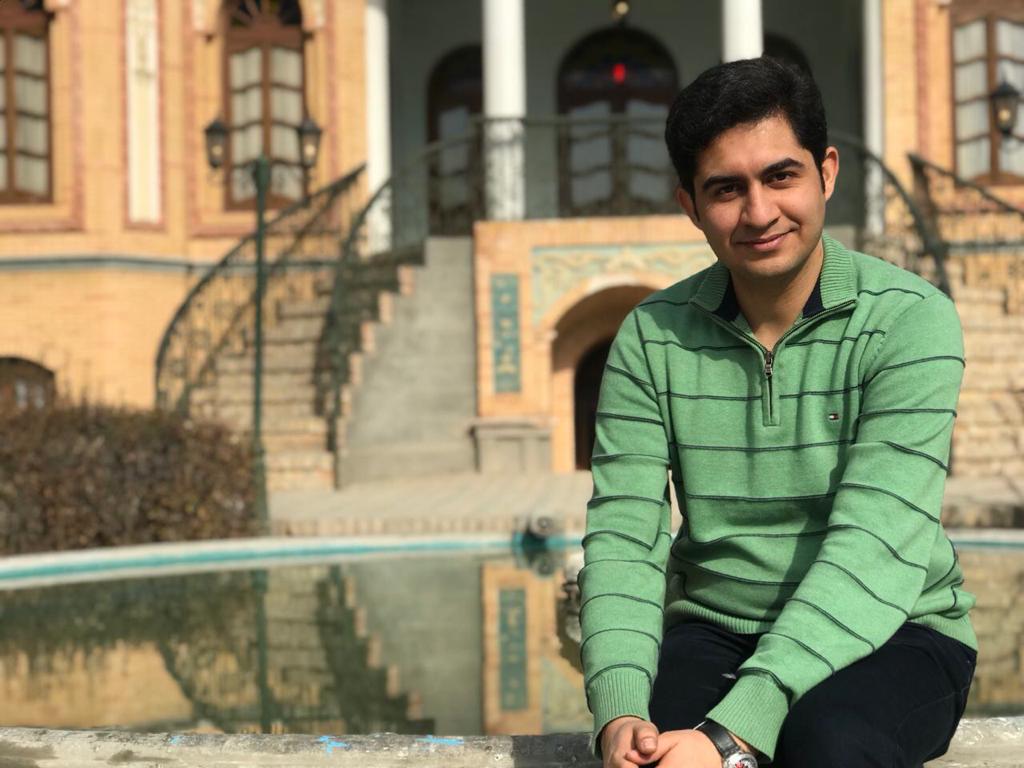 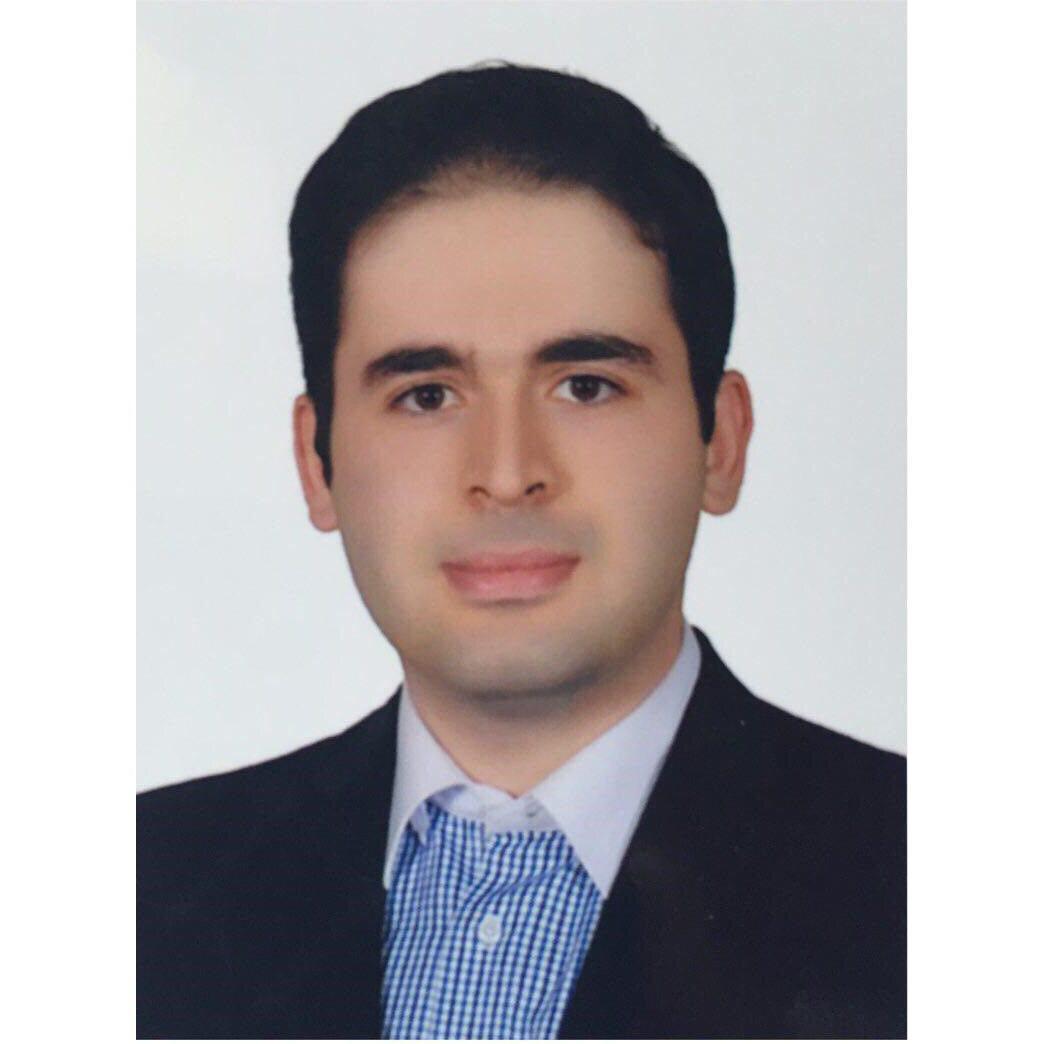 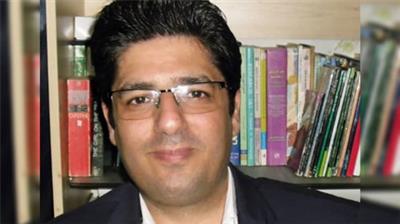 بخش مهندسی معکوس پلیمر
عرفان طورجی
ارشد مهندسی شیمی
علم و صنعت
فواد منعمیان
دانشجوی دکتری مهندسی شیمی
امیرکبیر
مصطفی مهین روستا
دکتری مهندسی شیمی
علم و صنعت
برنامه عملیاتی و برآورد هزینه طرح
15 از 15
خدایا چنان کن سرانجام کارتو خوشنود باشی و ما رستگار
با تشکر از توجه شما